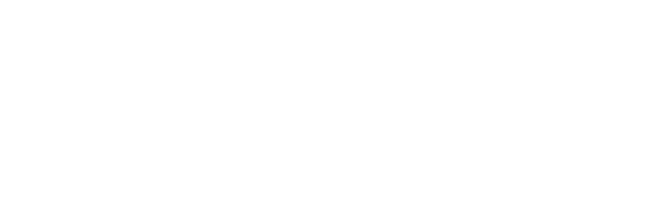 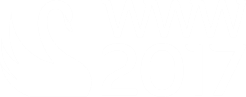 Quantifying Structural Patterns of Information Cascades
Chengxi Zang,  Peng Cui, Chaoming Song, Christos Faloutsos, and Wenwu Zhu
zangcx13@mails.tsinghua.edu.cn, chaomingsong@gmail.com, christos@cs.cmu.edu, 
{cuip, wwzhu}@tsinghua.edu.cn
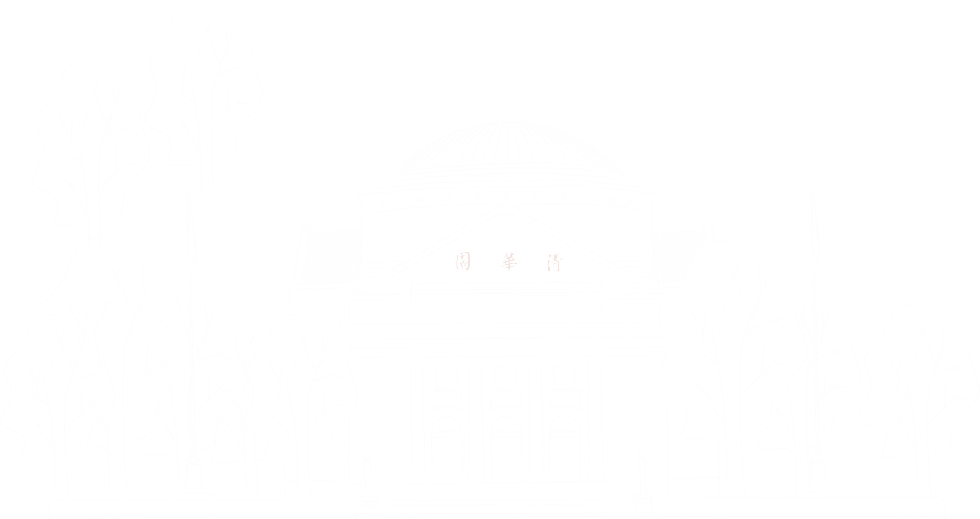 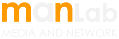 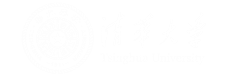 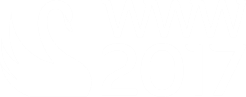 Real Information Cascades exhibit rich structures
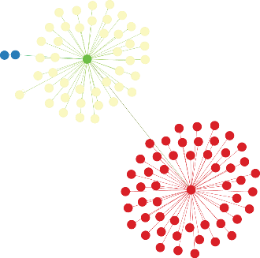 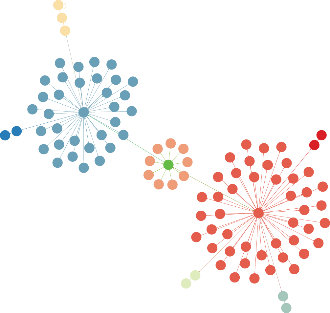 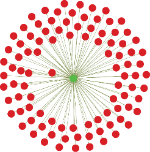 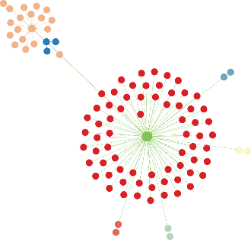 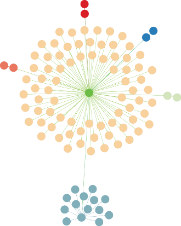 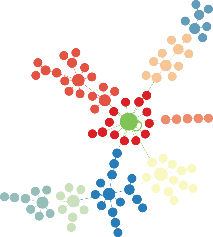 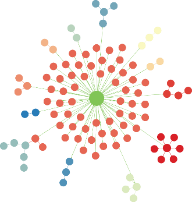 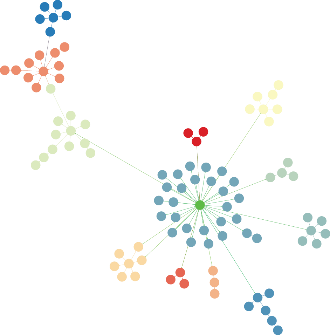 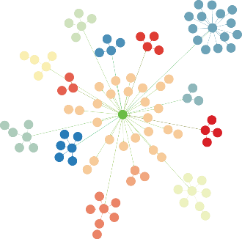 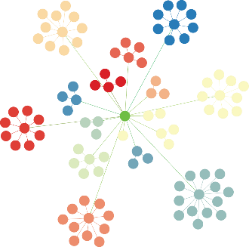 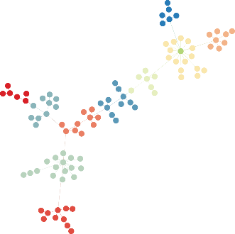 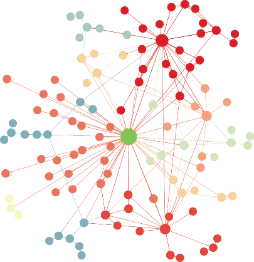 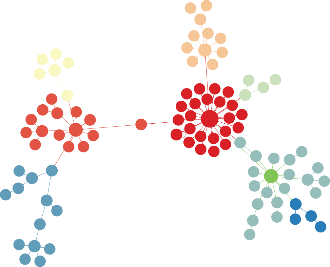 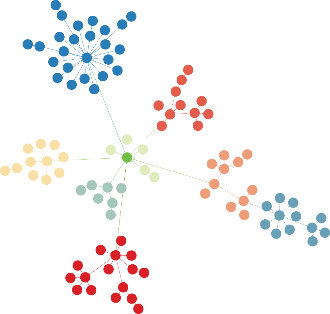 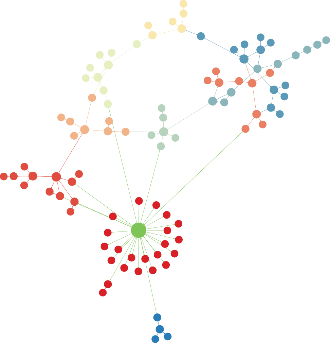 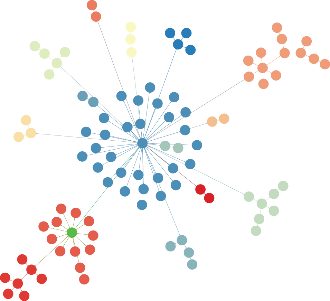 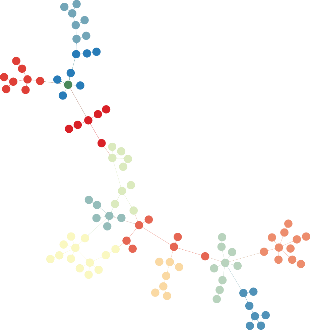 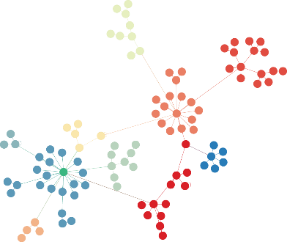 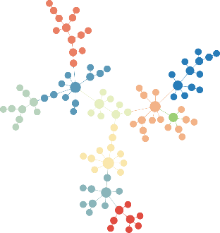 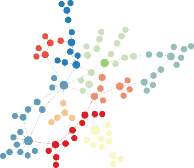 Findings:
Structural complexity of information cascades is far beyond the previous conjectures:  e.g., Star-like, narrow-and-deep-like, etc.
2
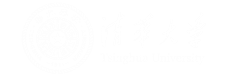 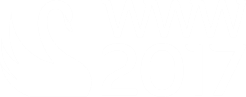 Information Cascades in Size Metric Space
Dataset : Tencent Weibo
432 million cascades 101 million users, 7-day-period
full scale, explicit spreading traces
Findings:
Fat-tailed nature
Large cascades are either deep or wide.
Majority of cascades are wide and shallow.
There exist narrow and deep cascades.
No wide and deep, or very narrow and deep cascades.
Size Metrics
Mass
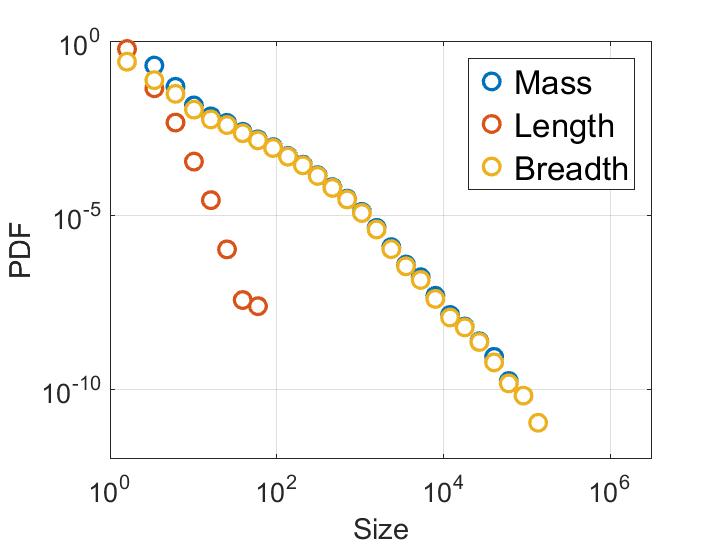 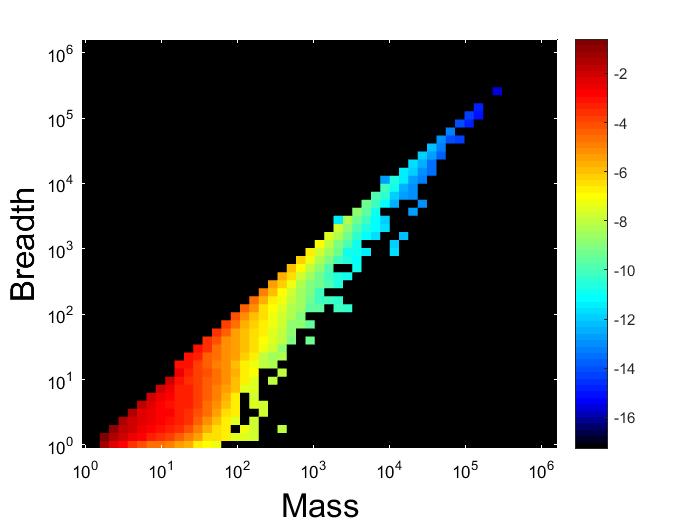 Length
(a) Size
(b) Mass-Breadth
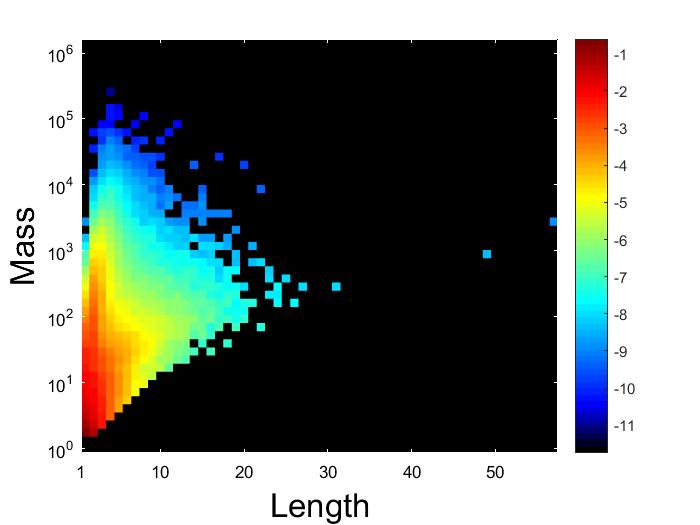 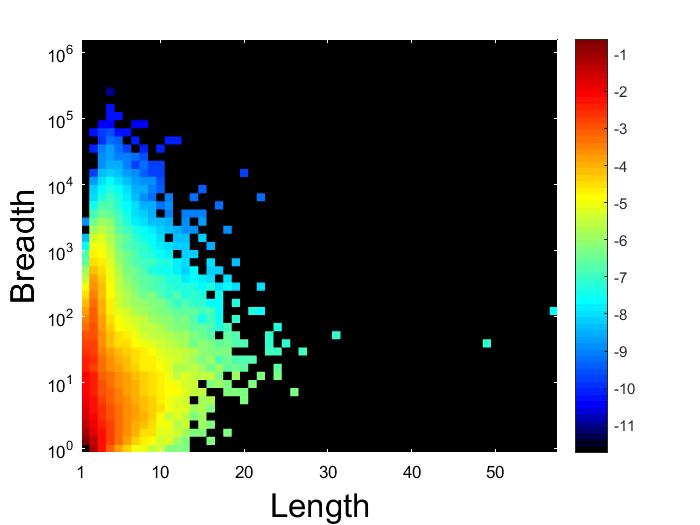 Breadth
(c) Length-Mass
(d) Length-Breadth
3
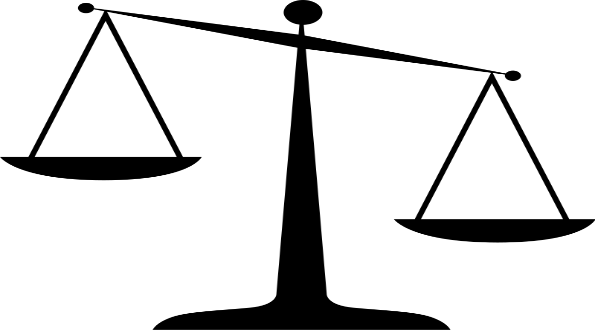 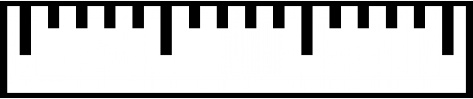 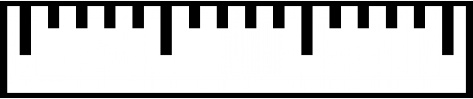 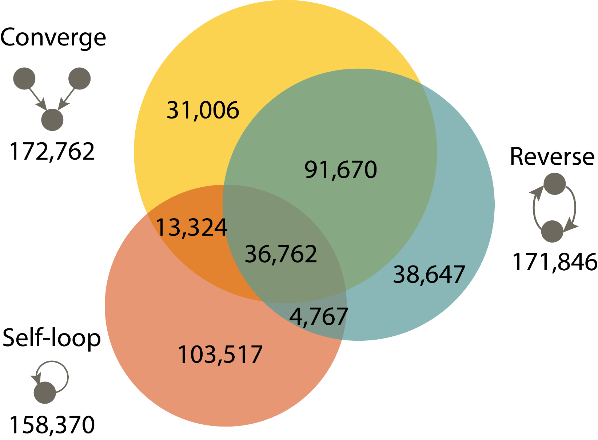 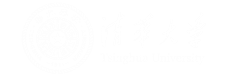 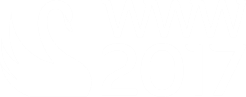 Information Cascades in Orientation Metric Space
Findings:
Converge, reverse and self-loop orientations are ubiquitous.
Bimodal distribution for branch orientation.
Down-stair-distribution for converge, reverse and self-loop orientations.
Extreme cases: each node has a self-loop edge, each edge has a reverse edge.
Non-coexistence relationship between branch and converge  orientations.
Orientation
 Metrics
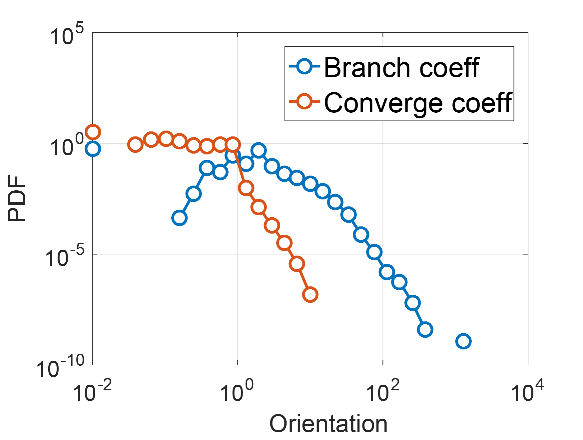 C
Branch Coefficient
Converge Coefficient
Venn diagram of 
converge reverse and self-loop
(b) Branch & Converge
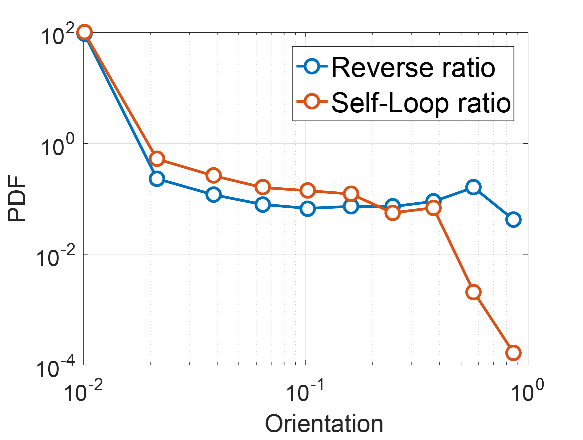 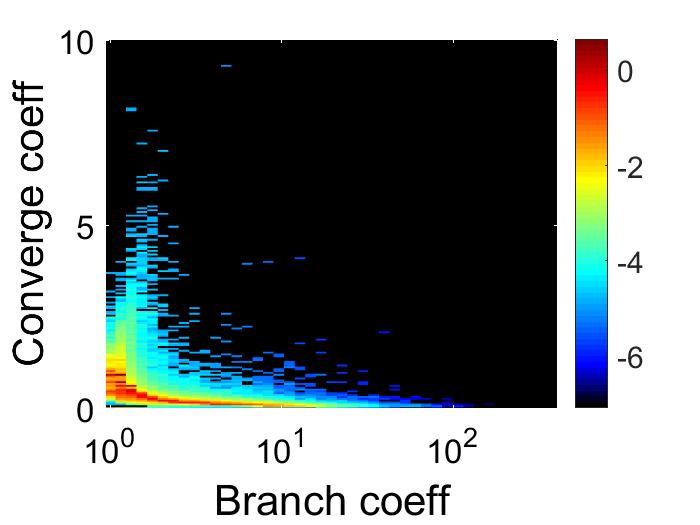 Self-loop ratio
Reverse ratio
(c) Reverse & Self-loop
(d) Branch-Converge
4
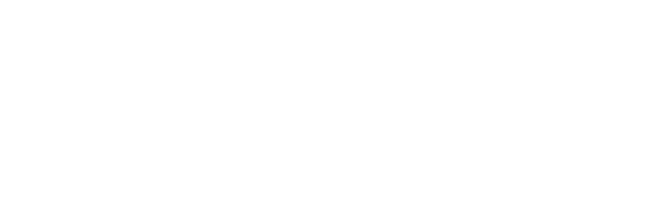 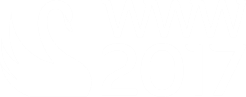 Thanks
Quantifying Structural Patterns of Information Cascades
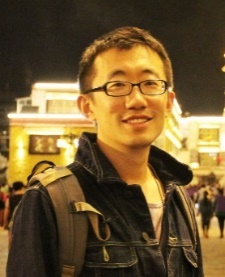 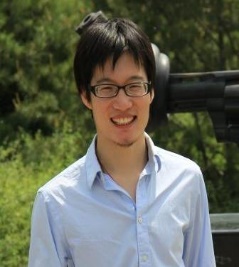 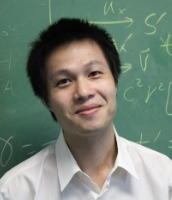 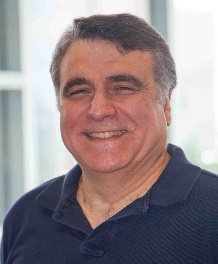 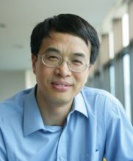 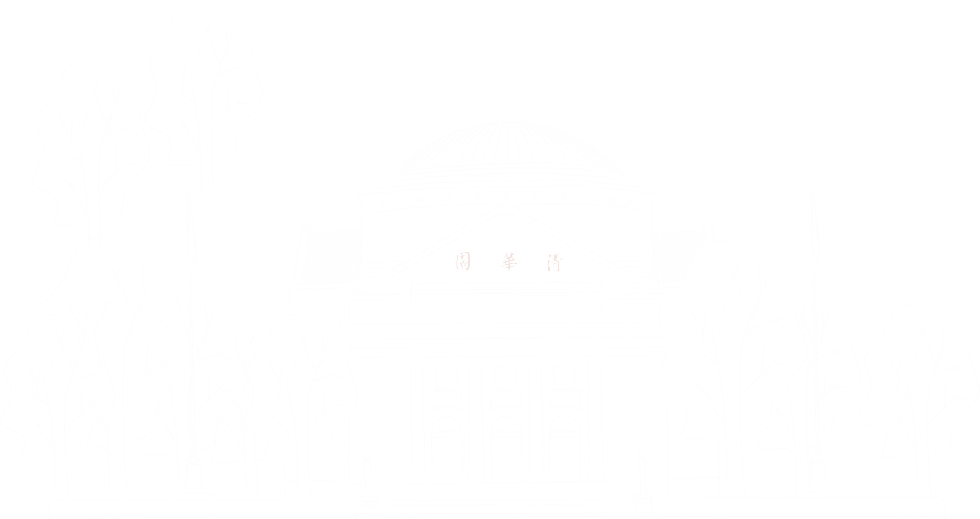 Chengxi Zang
PengCui
Chaoming Song
Christos
 Faloutsos
Wenwu Zhu
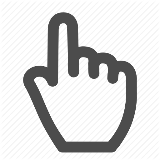 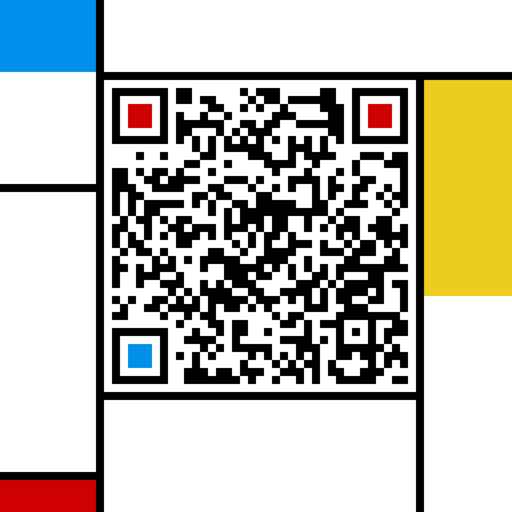 Chengxi Zang 臧承熙
Email: calvin-zcx@qq.com
WeChat：calvinzcx
5